Совершенствование механизмов предупреждения коррупционных правонарушений
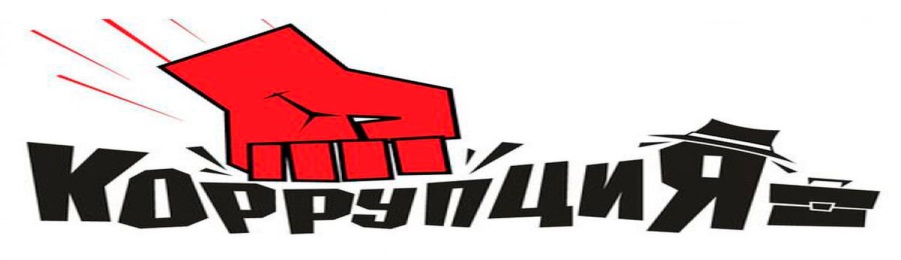 Начальник отдела по профилактике коррупционных 
и иных правонарушений 
Управления внутреннего контроля и аудита
Бурнашева Наталья Сергеевна
г. Красноярск, июль 2018 года
1
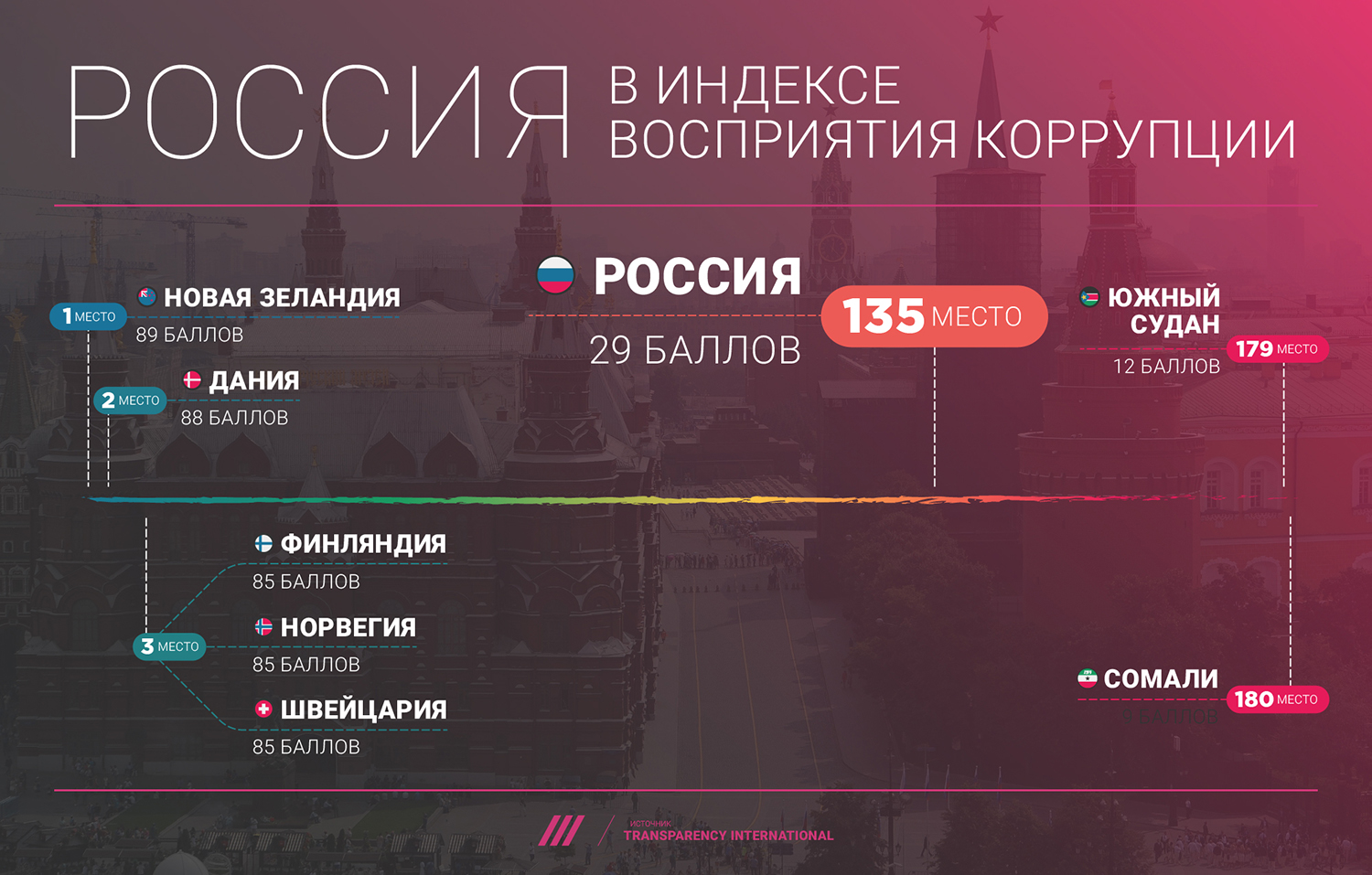 «Кто из казны украдет больше, чем стоит метр веревки, тот на этой веревке повешен будет.» (Петр I)
2
1. Модель предварительного контроля решений, принимаемых комиссиями по соблюдению требований к служебному поведению федеральных государственных гражданских служащих территориальных органов Федерального казначейства и урегулированию конфликта интересов
3. Система мониторинга действий правоохранительных органов в отношении территориальных органов Федерального казначейства
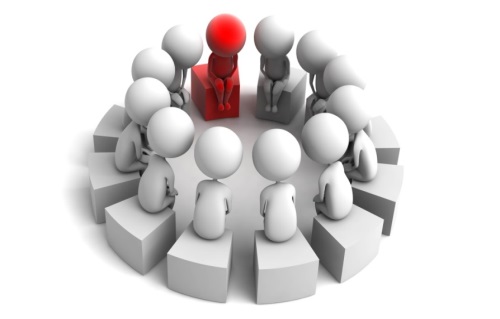 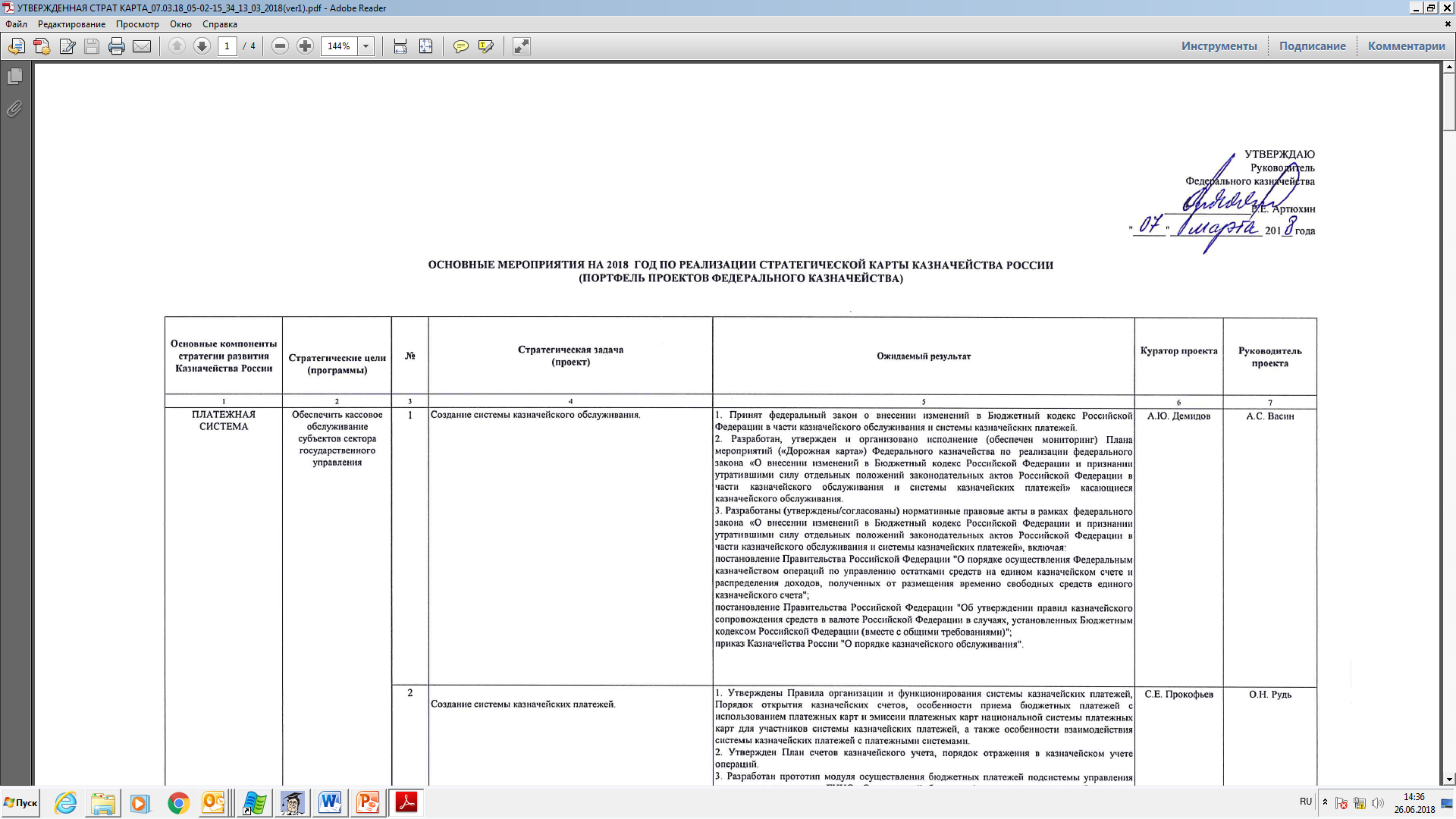 2. Ведомственная правовая база по вопросам профилактики коррупционных и иных правонарушений
4. Агитационные материалы, направленные на противодействие коррупционным и иным правонарушениям
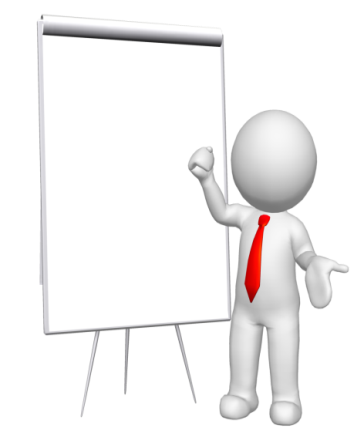 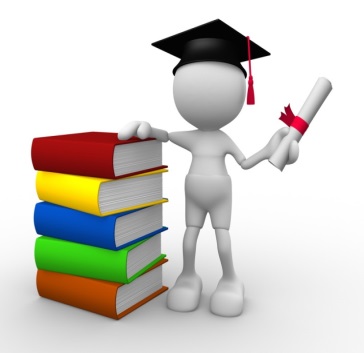 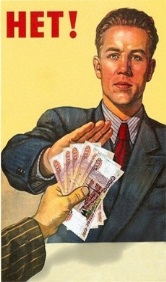 «Есть легионы сорванцов, у которых на языке "государство", а в мыслях - пирог с казенной начинкой.» (М.Е. Салтыков-Щедрин)
3
Модель предварительного контроля решений, принимаемых комиссиями по соблюдению требований к служебному поведению федеральных государственных гражданских служащих территориальных органов Федерального казначейства и урегулированию конфликта интересов
ЗАЧЕМ?
РЕЗУЛЬТАТ
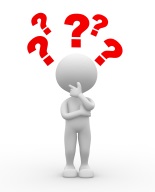 Анализ сложившейся практики





Согласование спорных вопросов





Участие в контрольных мероприятиях
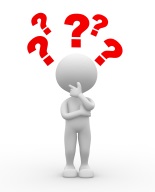 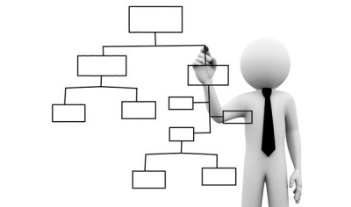 Многочисленные вопросы
Утвержденная модель взаимодействия
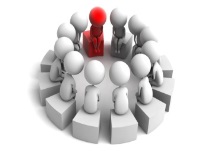 Анализ отчетности за 2017 год
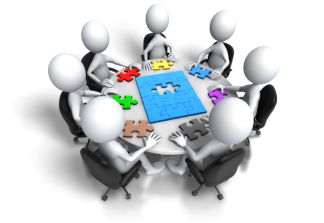 Совместная правоприменительная практика
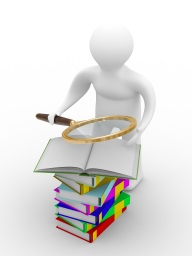 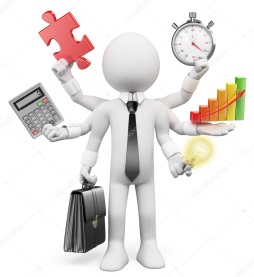 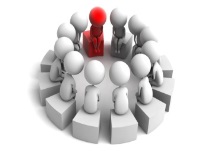 Методические материалы
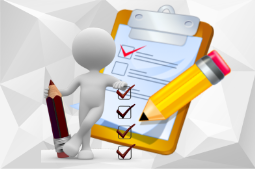 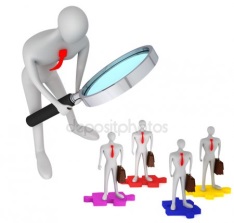 Отсутствие сводной информации
Всесторонний контроль
«Нет такой таблетки от коррупции: раз проглотил –  и вы здоровы.» (В.В. Путин)
4
Модель предварительного контроля решений, принимаемых комиссиями по соблюдению требований к служебному поведению федеральных государственных гражданских служащих территориальных органов Федерального казначейства и урегулированию конфликта интересов
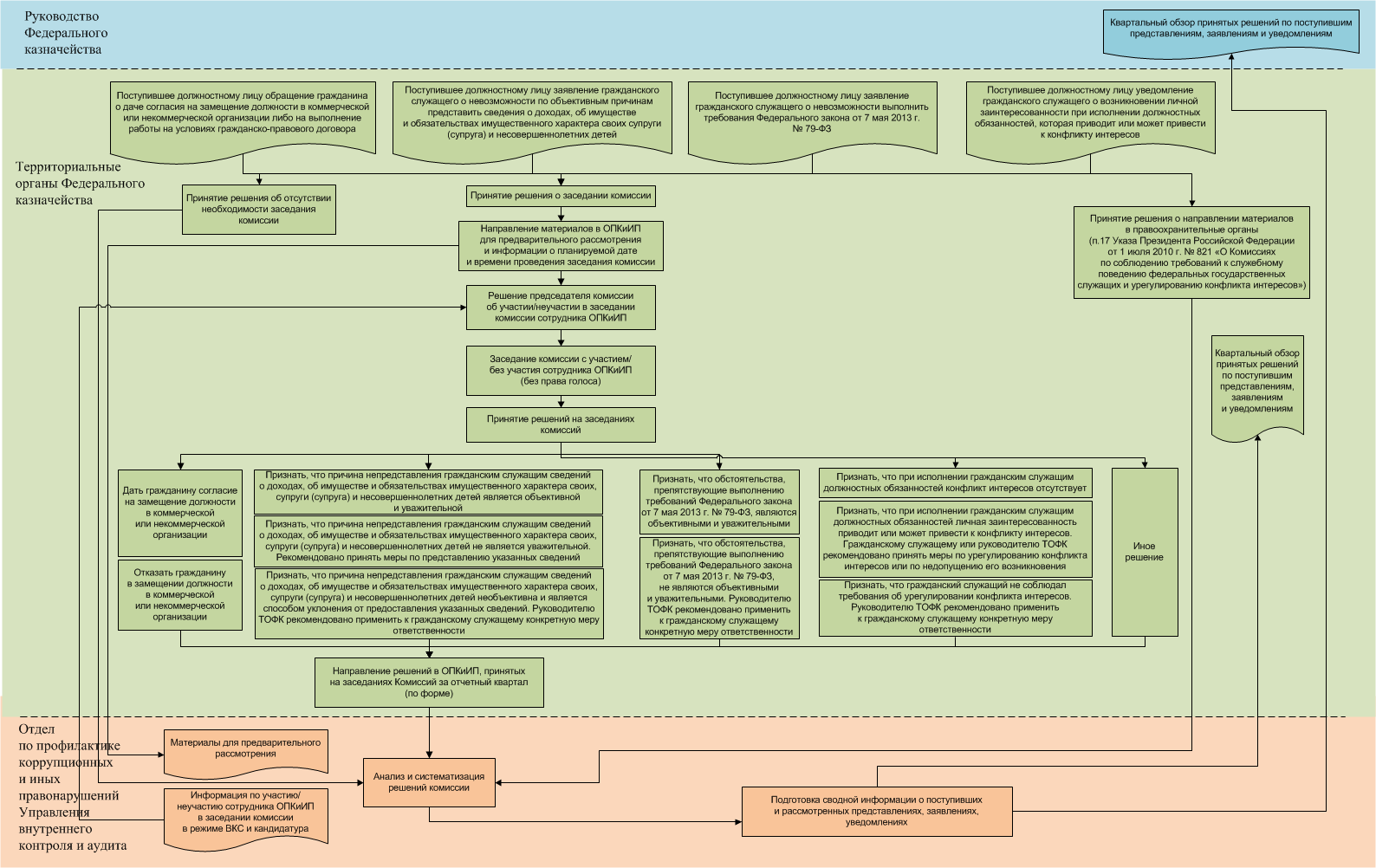 «Для победы над коррупцией нужно не жалеть сажать в тюрьму провинившихся друзей и родственников.» (Ли Куан Ю)
5
Ведомственная правовая база по вопросам профилактики коррупционных и иных правонарушений
ЗАЧЕМ?
РЕЗУЛЬТАТ
Проект приказа № 31н







Проект приказа № 32н







Проекты приказов
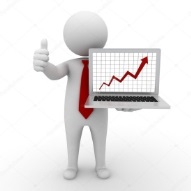 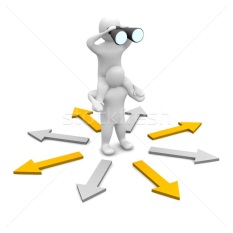 Разумный и целесообразный подход
Отсутствие регламентов
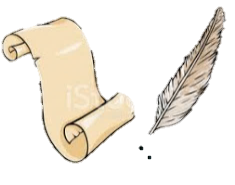 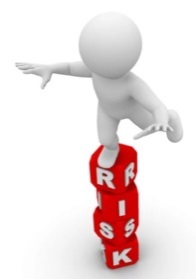 Снижение рисков
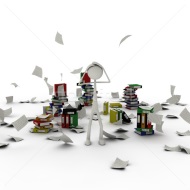 Хаотичные действия
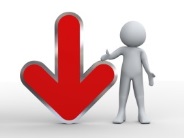 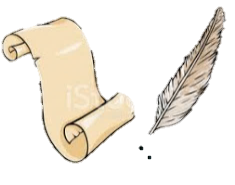 Уменьшение количества нарушений
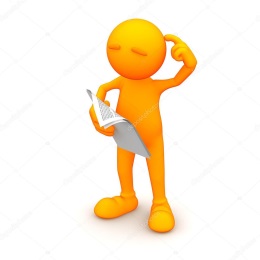 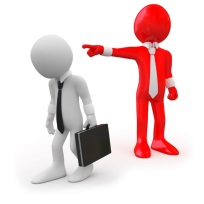 Недопонимание требований
Неотвратимость наказания
«Кто способен извлекать корысть из общественных дел, способен и на окрадывание могил.» (Плутарх)
6
Ведомственная правовая база по вопросам профилактики коррупционных и иных правонарушений
Проект приказа Федерального казначейства «Об утверждении Положения о порядке сообщения федеральными государственными гражданскими служащими центрального аппарата Федерального казначейства, его территориальных органов о получении подарка в связи с протокольными мероприятиями, служебными командировками и другими официальными мероприятиями, участие в которых связано с исполнением ими служебных (должностных) обязанностей, сдачи и оценки подарка, реализации (выкупа) и зачисления средств, вырученных от его реализации
Приказ Федерального казначейства от 19 июня 2018 г. № 168 «Об утверждении Порядка уведомления представителя нанимателя федеральными государственными гражданскими служащими центрального аппарата Федерального казначейства и федеральными государственными гражданскими служащими территориальных органов Федерального казначейства об иной оплачиваемой работе»
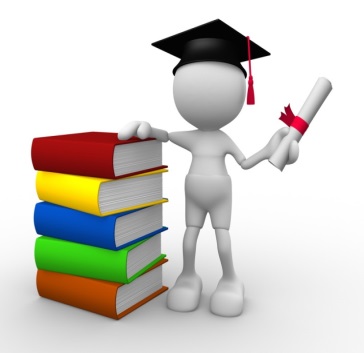 УСЛОВИЯ
НОВОЕ
Уведомление до начала выполнения иной оплачиваемой деятельности
Не приводит к возникновению конфликта интересов
Точный регламент действий
Назначены ответственные
ВАЖНО
Отражение доходов в справке о доходах, расходах, об имуществе и обязательствах имущественного характера
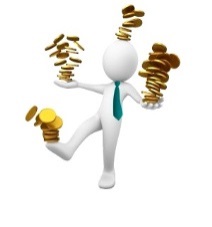 Наличие уведомления об иной оплачиваемой работе
Порядок оценки подарка с привлечением экспертов
7
«Необходимо победить преступность, коррупцию и мать их, беззаконие.» (А.И. Лебедь)
Система мониторинга действий правоохранительных органов в отношении территориальных органов Федерального казначейства
ЗАЧЕМ?
РЕЗУЛЬТАТ
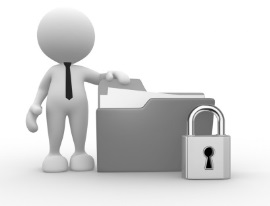 Анализ сложившейся практики





Согласование спорных вопросов
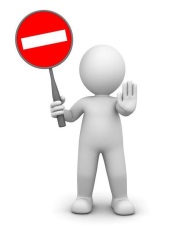 Информационный вакуум
Предупреждение нарушений
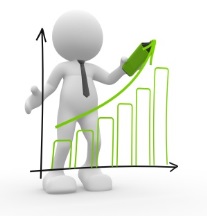 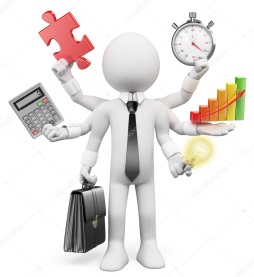 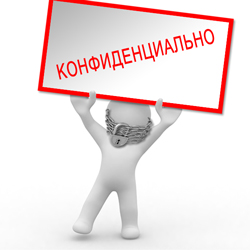 Всесторонний контроль
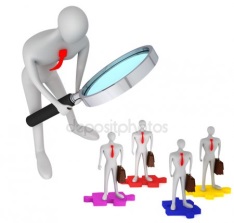 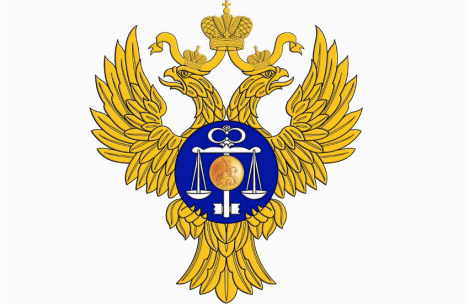 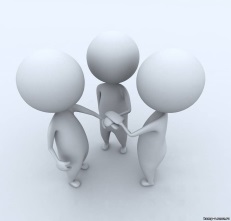 Отсутствие сводной информации
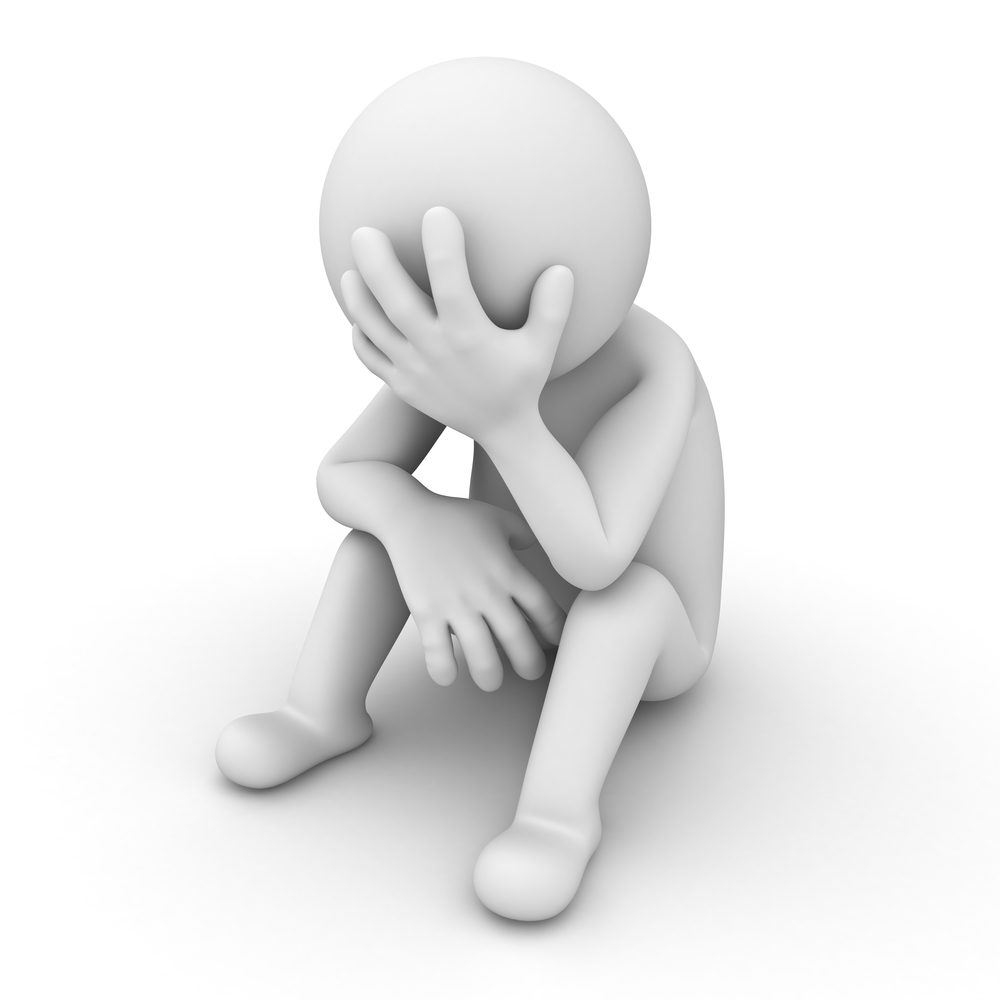 Репутация Федерального казначейства
Репутационные риски
«Если вы не желаете, чтобы государство стояло у вас за спиной, выньте руки из его карманов.» (Гари Харт)
8
Система мониторинга действий правоохранительных органов в отношении территориальных органов Федерального казначейства
«Каждый человек имеет свою цену, за исключением тех, кого действительно стоило бы купить.» (Марк Твен)
9
Агитационные материалы, направленные на противодействие коррупционным и иным правонарушениям
ЗАЧЕМ?
РЕЗУЛЬТАТ
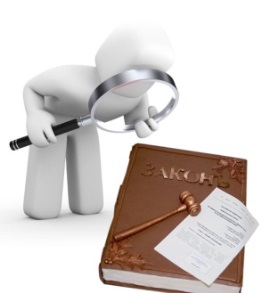 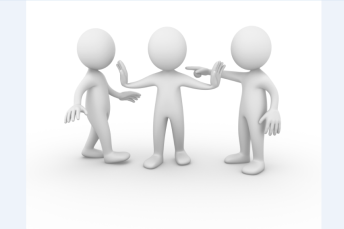 Сложность написания НПА
Предупреждение нарушений
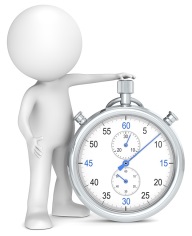 Экономия времени сотрудников
Неоднозначное толкование
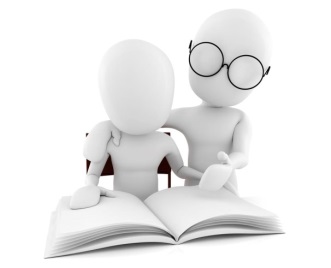 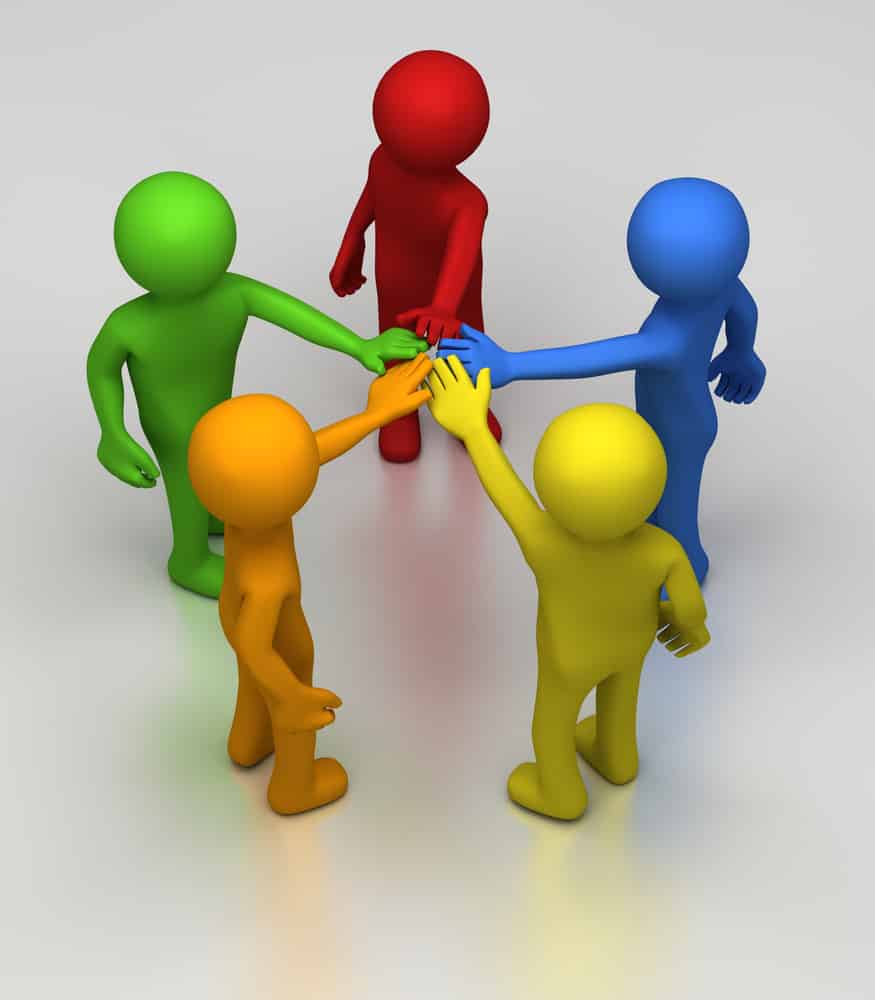 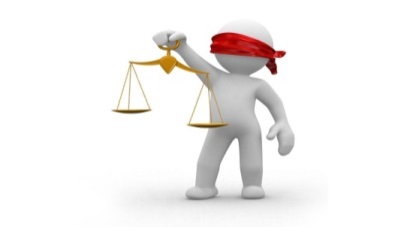 Доступность общения с сотрудниками отдела по профилактике коррупционных  нарушений
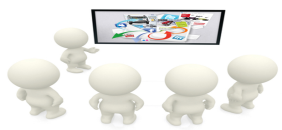 Недопонимание ответственности
«Родина требует себе служения настолько жертвенно чистого, что малейшая мысль о личной выгоде омрачает душу и парализует работу.» (П.А. Столыпин)
10
Федеральный закон от 27 июля 2004 г. № 79-ФЗ «О государственной гражданской службе Российской Федерации»
Обязанность представления сведений
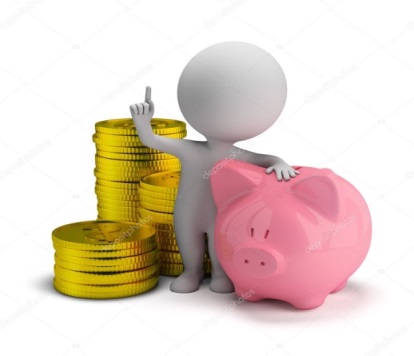 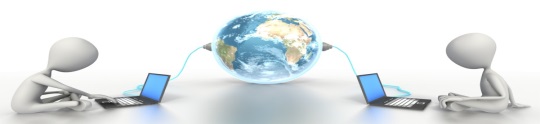 О своих доходах, об имуществе и обязательствах имущественного характера, а также о доходах, об имуществе и обязательствах имущественного характера членов своей семьи (статья 20)
Представление сведений о размещении информации в информационно-телекоммуникационной сети «Интернет» (статья 20.2)
Представление сведений о расходах (статья 20.1)
Указ Президента Российской Федерации от 21 сентября 2009 г. № 1065
3. Руководителям федеральных государственных органов создать подразделения кадровых служб по профилактике коррупционных и иных правонарушений (определить должностных лиц кадровых служб, ответственных за работу по профилактике коррупционных и иных правонарушений), возложив на них следующие функции:
л) анализ сведений о доходах, об имуществе и обязательствах имущественного характера, представляемых гражданами, претендующими на замещение должностей федеральной государственной службы, и федеральными государственными служащими, сведений о соблюдении федеральными государственными служащими требований к служебному поведению, о предотвращении или урегулировании конфликта интересов и соблюдении установленных для них запретов, ограничений и обязанностей, сведений о соблюдении гражданами, замещавшими должности федеральной государственной службы, ограничений при заключении ими после ухода с федеральной государственной службы трудового договора и (или) гражданско-правового договора в случаях, предусмотренных федеральными законами
11
«Проклят, кто берет подкуп, чтоб убить душу и пролить кровь невинную!» (Библия)
в органы прокуратуры Российской Федерации, 
в налоговые органы Российской Федерации, 
в органы, осуществляющие государственную регистрацию прав на недвижимое имущество и сделок с ним, 
в кредитные организации и иные государственные органы и организации
Указ Президента Российской Федерации от 21 сентября 2009 г. № 1065
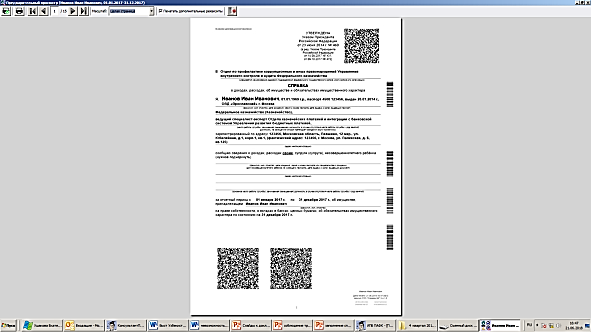 Проверка достоверности и полноты сведений
Запросы
Органы прокуратуры Российской Федерации
Выявление совершенных сделок по приобретению земельных участков, других объектов недвижимости, транспортных средств, ценных бумаг, акций, по которым не представлено сведений, подтверждающих их приобретение на законные доходы
При невозможности представить по объективным причинам сведения о доходах, расходах, об имуществе и обязательствах имущественного характера на супругу (супруга) или несовершеннолетних детей предусмотрено право обратиться с соответствующим заявлением.
Заявление в суд об обращении в доход Российской Федерации объектов
12
«Как трудно заниматься выгодным делом, не преследуя при этом собственной выгоды!» (Люк де Вовенарг)
Порядок уведомления представителя нанимателя федеральными государственными гражданскими служащими центрального аппарата Федерального казначейства и федеральными государственными гражданскими служащими территориальных органов Федерального казначейства о возникновении личной заинтересованности при исполнении должностных обязанностей, которая приводит или может привести к конфликту интересов, утвержденный приказом Федерального казначейства от 24 августа 2017 г. № 19н
Конфликт интересов может возникнуть при:
13
«Гораздо лучше предупреждать преступления нежели их наказывать!» (Екатерина II)
Спасибо за внимание!
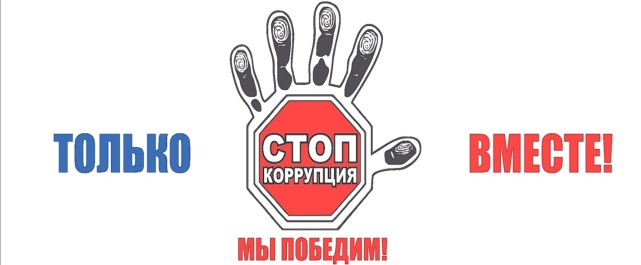 14